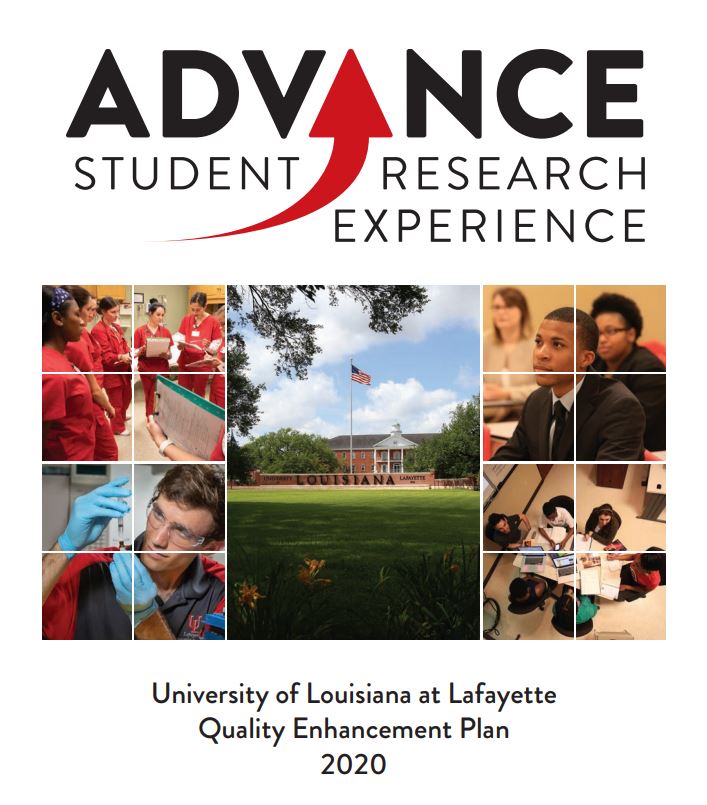 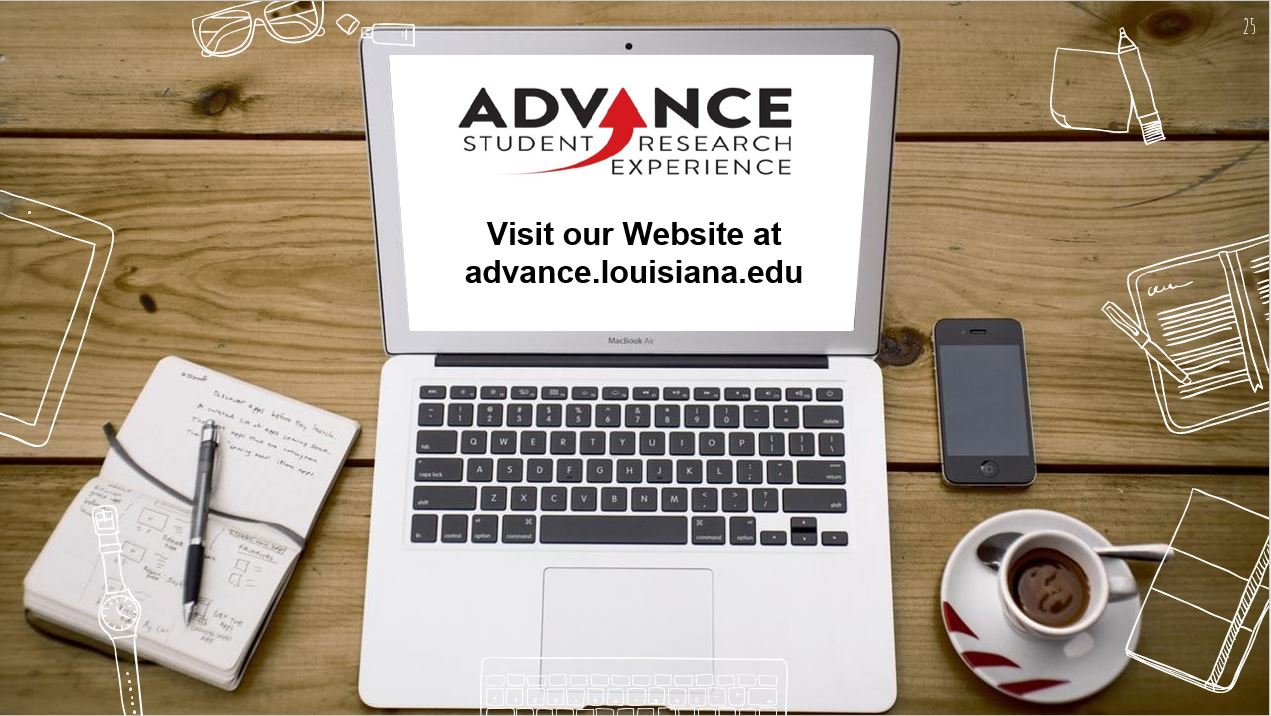 The goals of Advance will lead to Student Learning Outcomes (SLO)
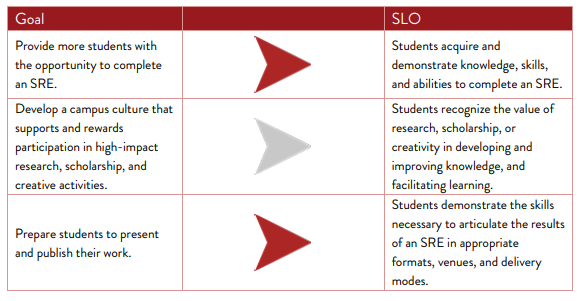 The Advance Student Research Experience (ASRE) Pathways expands research, skills and hands-on experiences for undergraduate students.

The Advance Pathways (Distinction, & Excellence) will increase the quality of students' knowledge and marketable skills in research, creativity, and scholarship.

Students can complete designated courses and co-curricular activities to earn the Advance attribute on their transcript. The completion of Advance Pathways enhances the influence of UL Lafayette's R1 status.
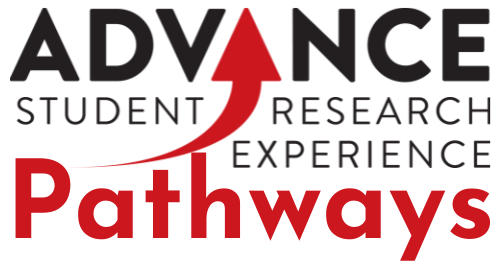 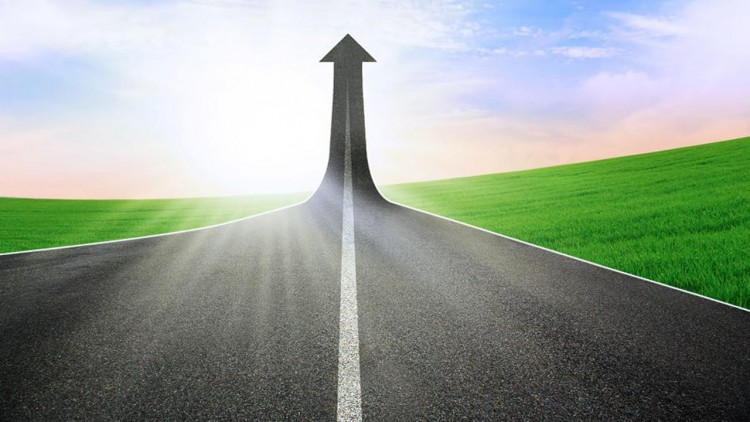 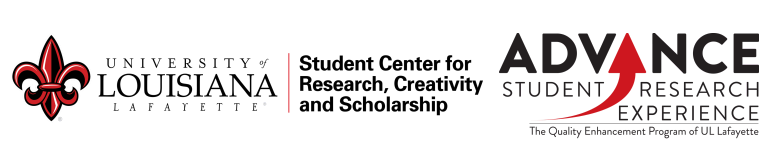 Sherry Krayesky-Self
There was a trend discovered during the pilot program. UL Lafayette has adopted these guidelines for the Advance SRE Pathways
Departments and Colleges in Pilot Group I
Biology							Science 
History							COLA
Psychology						COLA
Architecture & Design			Arts
Chemical Engineering			Engineering
Open House Advance SRE Pathways; 
Wednesday 2:00 to 4:00 pm now through the end of fall semester
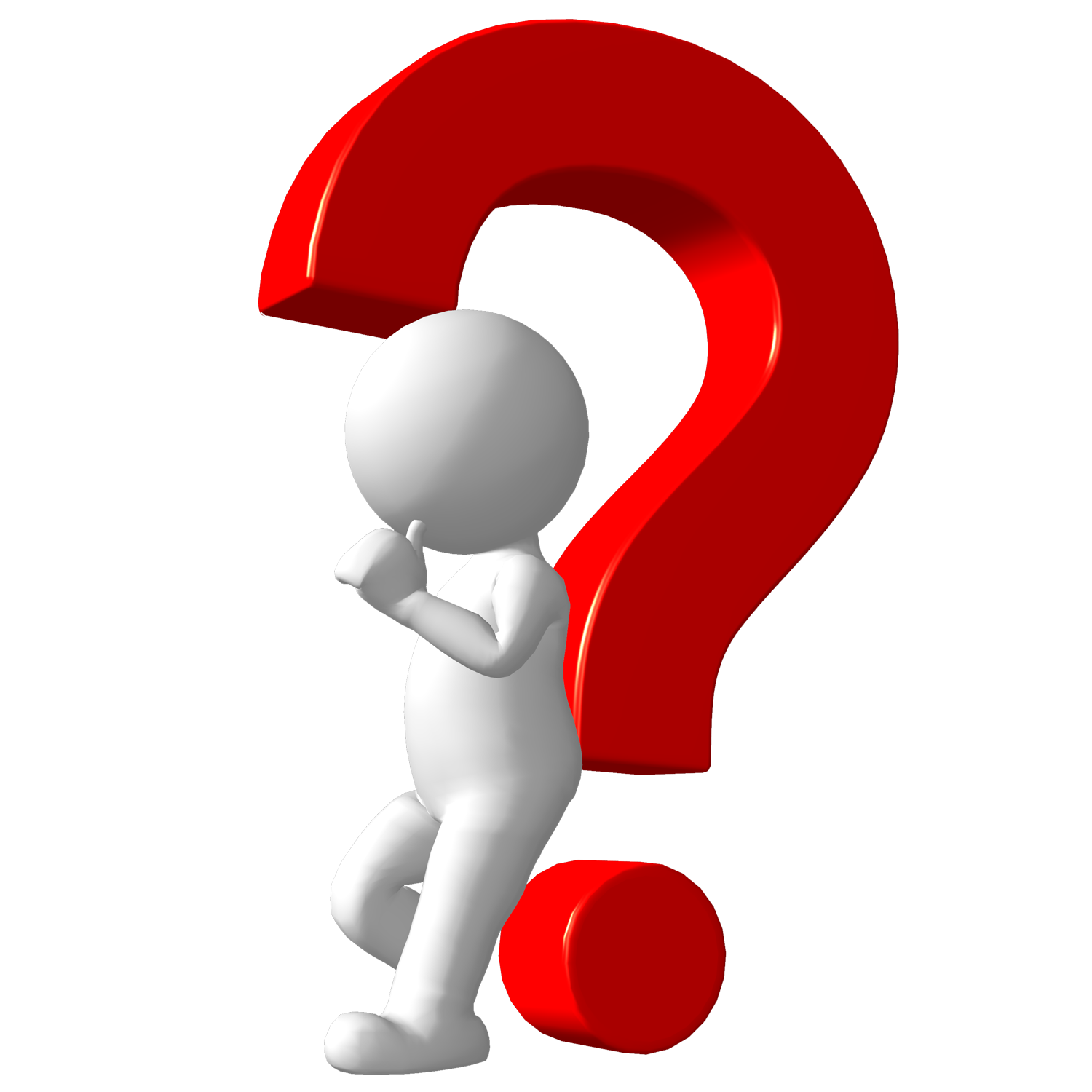 What is Undergraduate Research?
MURE: 

CURE:

PURE:

SURE:
Mentored Undergraduate Research Experience 



Course Undergraduate Research Experience 



Program Undergraduate Research Experience 



Summer Undergraduate Research Experience
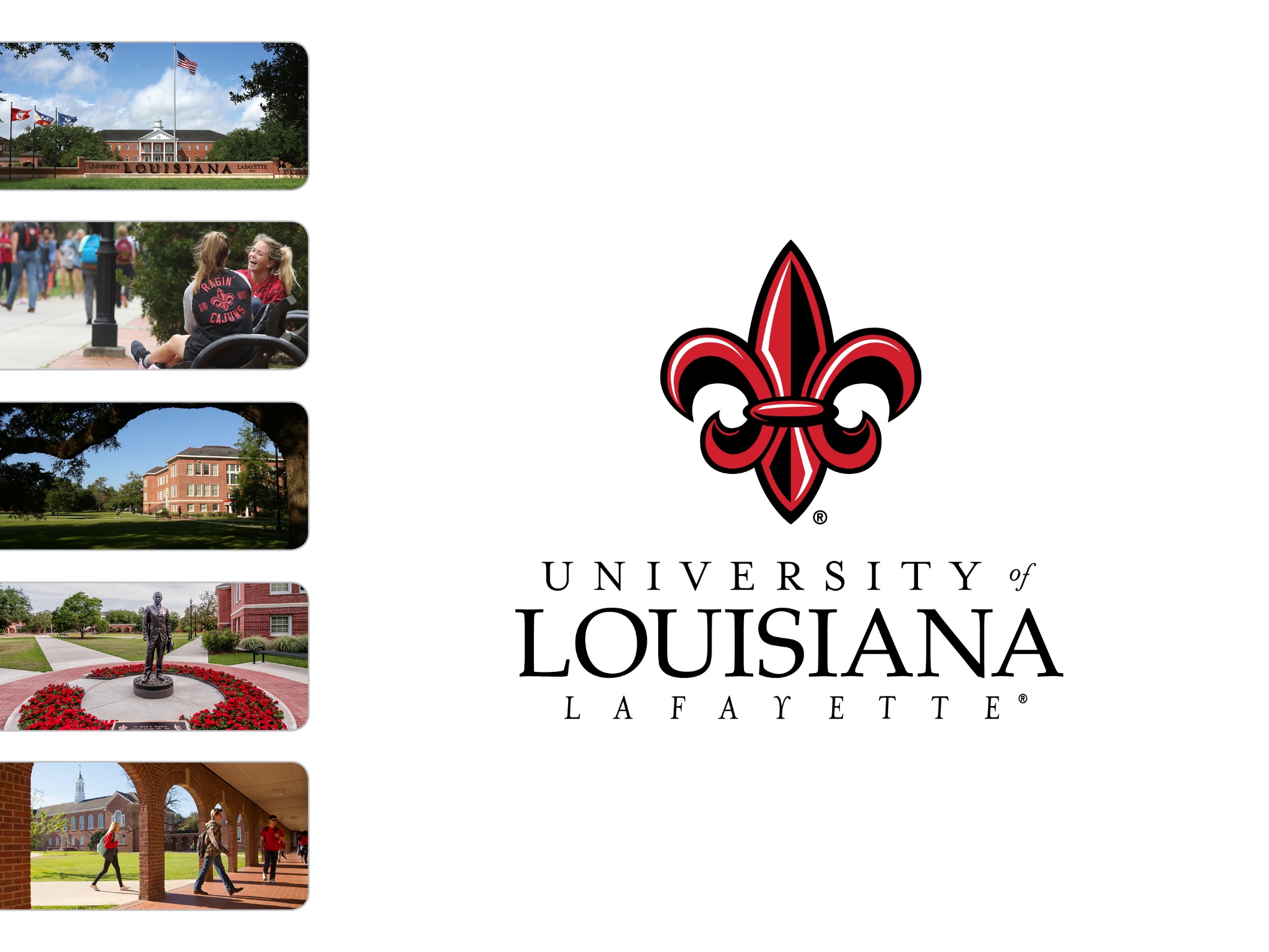 UL Lafayette 
defines an SRE as a sustained effort by a student to apply subject knowledge, skills, and abilities to a project that is valued by the discipline.
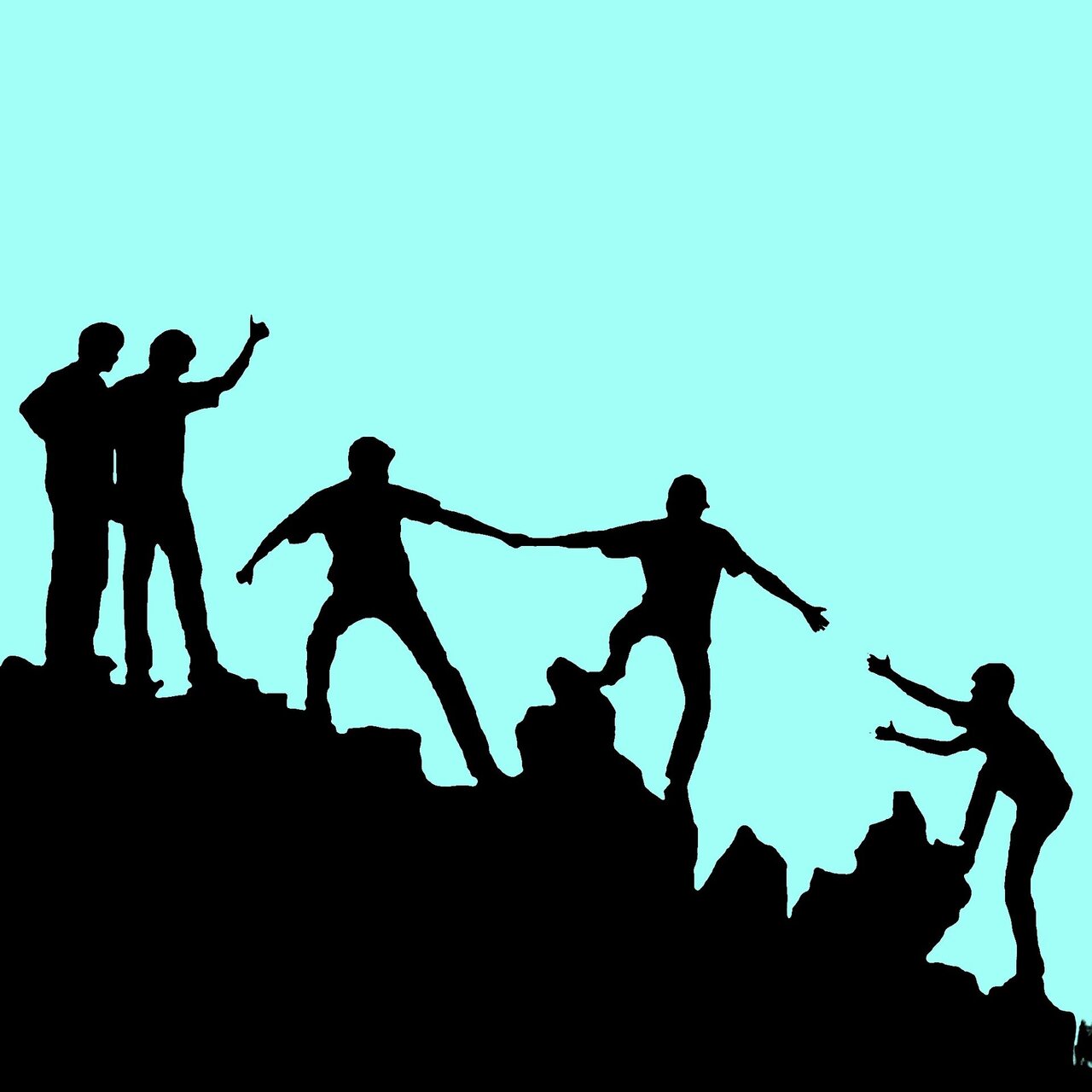 Explore their career directions and choices
Improve your communication skills
Build marketable skills and enhance resumes
Find opportunities to present and publish your ideas
Learn to publicly advocate for and defend their work
Test their determination and perseverance
Develop creativity, problem-solving, and intellectual independence
Contribute knowledge to and impact the world
Get a head start or leg up on graduate or professional school
How can undergraduate research can help students?
Course Embedded SRE Criteria: UL Lafayette ▪ The SRE is embedded into the course curriculum ▪ All students in the class engage in the SRE in some fashion ▪ Outcomes of the SRE are unknown beforehand▪ Students work collaboratively as much as possible ▪ SRE projects introduce students to the professional 	research methodologies of the discipline ▪ Outcomes of the SRE are communicated to a stakeholder that is not the course instructor of record
Advance Resources: for you!
See Faculty Resources on our webpage. Advance.louisiana.edu
SCRCS Annual Events & New Initiatives
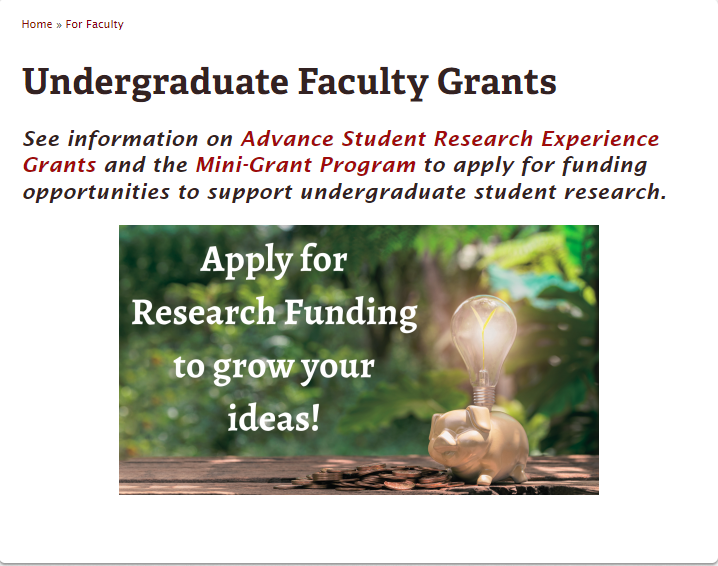 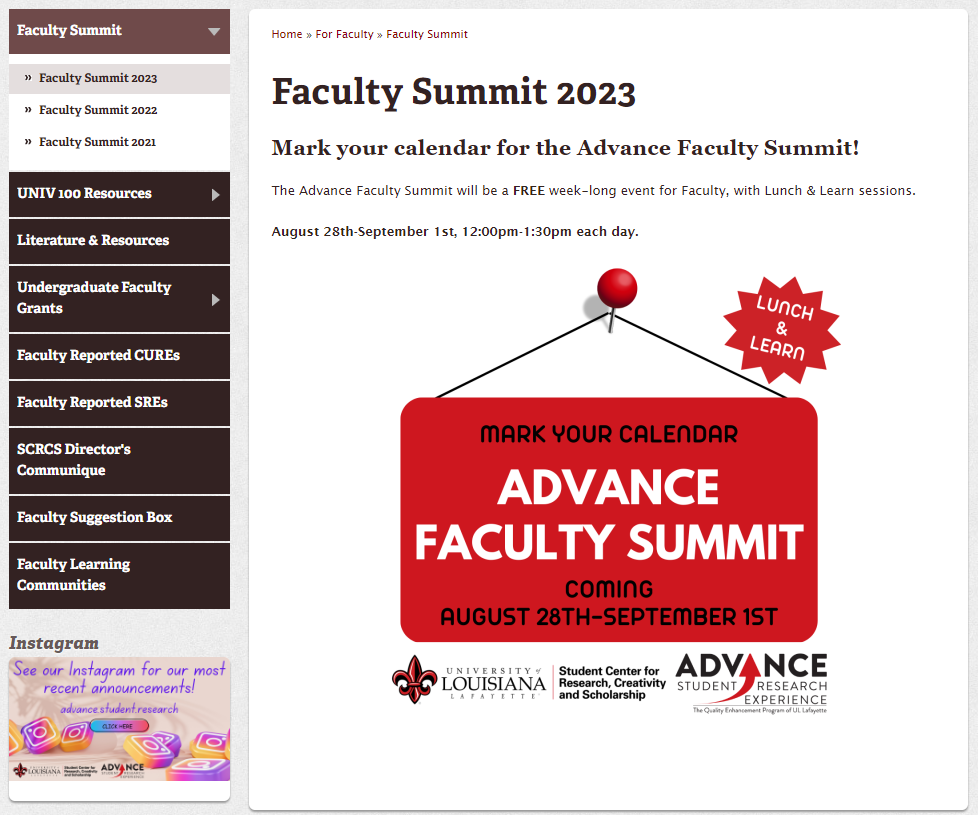 Fall, 2023
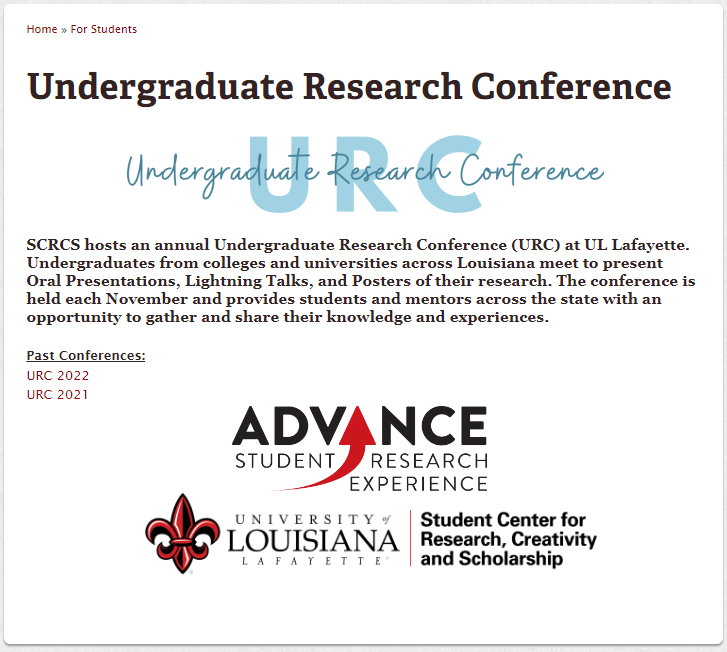 Fall, 2023
November 3rd & 4th , 2023
Thank you !
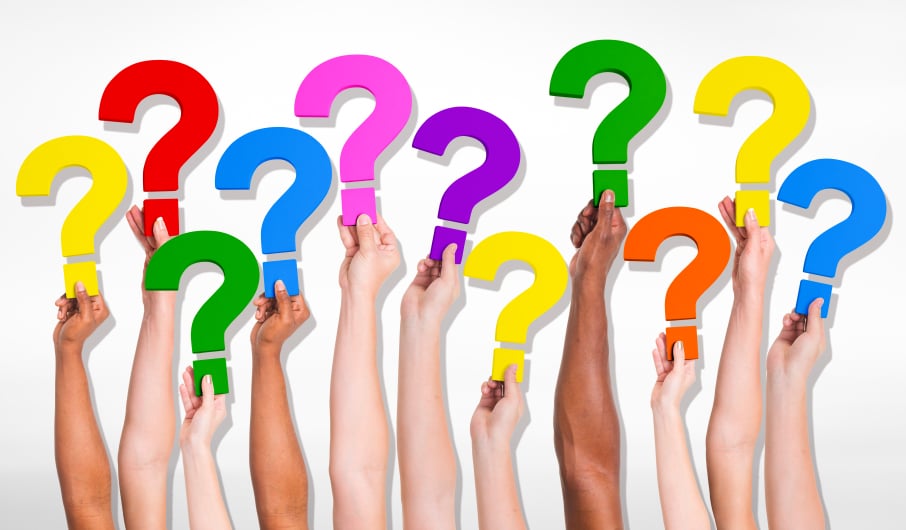 Any Questions?